The Root of It Is . . .
Examining Greek & Latin Roots and Affixes
Essential Question
Why is learning Greek and Latin roots and affixes valuable?
Lesson Objectives
Students use context clues to identify the meaning of a Greek or Latin root/prefix/suffix.
Students explore linguistic patterns across languages.
Students examine the role of linguistics in their everday lives.
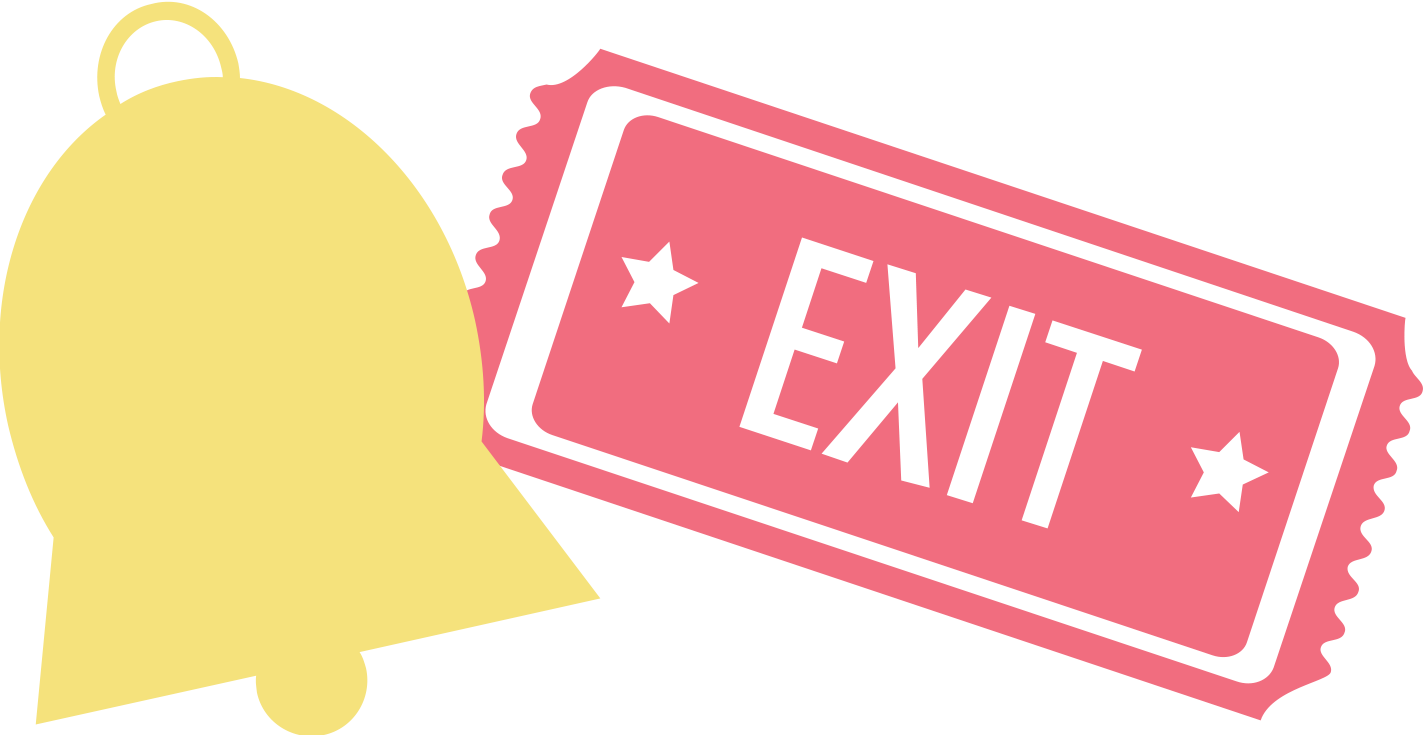 Bell Ringer
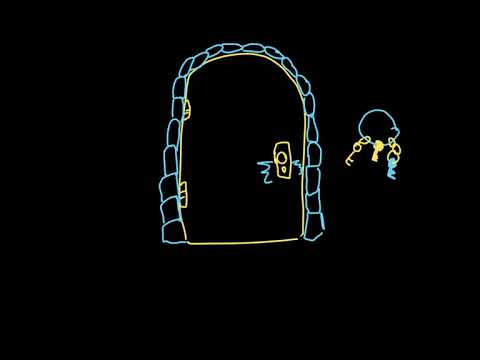 As we watch the video, write down 10 things you learned from this video.
What questions do you have about Greek and Latin roots and affixes?
[Speaker Notes: Khan Academy. (2020). Latin and Greek roots and affixes. YouTube. Retrieved September 8, 2022, from https://youtu.be/fiaPqgwJFo4.]
It's ROOT-imentary Directions
Look at each row.
Review the word part in the first column and its examples in the second column.
What do all of these words have in common? 
What does the word part mean?
Use a dictionary or thesaurus to look up the word examples if they are unfamiliar.
Write the meaning of the word part in the far right column.
It's ROOT-imentary! Example:
Incredible - Impossible to believe
Credible - Able to be believed; convincing
Incredulous - Unwilling or unable to believe something
Sacred - Highly valued and important; entitled to reverence and respect; of or relating to religion
Credit - The ability of a customer to obtain goods or services before payment, based on the trust that payment will be made in the future
Accreditations - The action or process of officially recognizing someone or something as having a particular status or being qualified to perform a particular activity
It's ROOT-imentary!
Work with a partner to complete the handout.
Review the word part in the first column and its examples in the second column.
What do all of these words have in common? 
What does the word part mean?
Use a dictionary or thesaurus to look up the word examples if they are unfamiliar.
Write the meaning of the word part in the far right column. 
We will spend 15 minutes on this activity.
Root of the Matter: Vocabulary Acrostics
Create a vocabulary acrostic word puzzle using the word part assigned.
Write the word part and its meaning at the top of the paper. 
Write the word part vertically on the left side of the paper.
Explain the meaning of the word part with examples that begin with the letters that make up the word part.
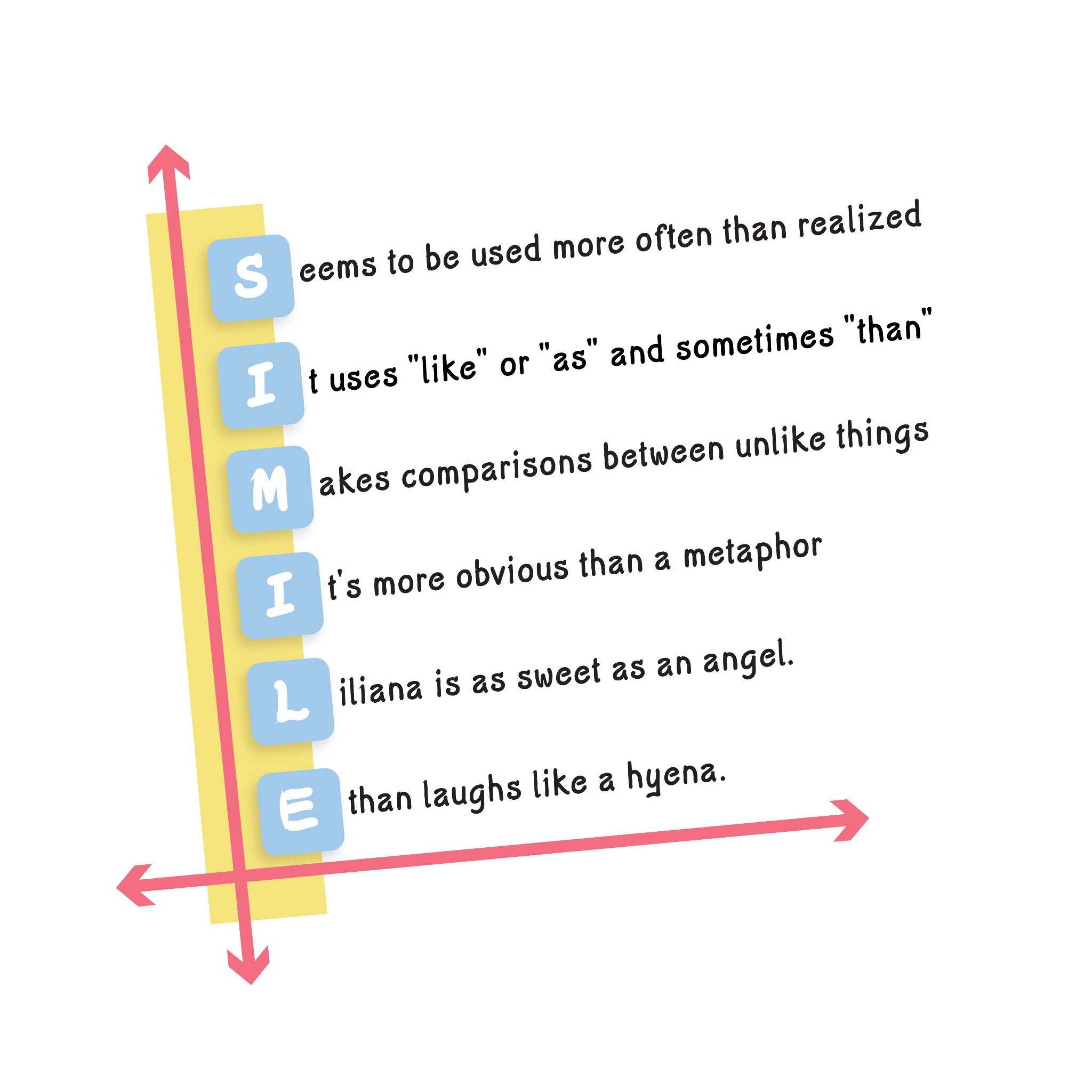 Root of the Matter: Vocabulary Acrostics Example
Passion​
Always changing and evolving​
Ties back to your mental state​
Happiness
Root: PATH
Origin: Greek​
Meaning: Feeling or disease​
Examples: Sympathy, apathy, empathy, sociopath, pathological​
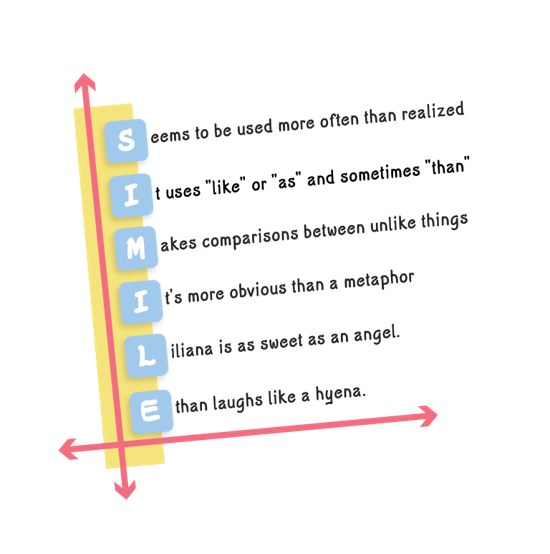 Root of the Matter: Vocabulary Acrostics Example
Cred (to believe; trust)

C
R 
E
D
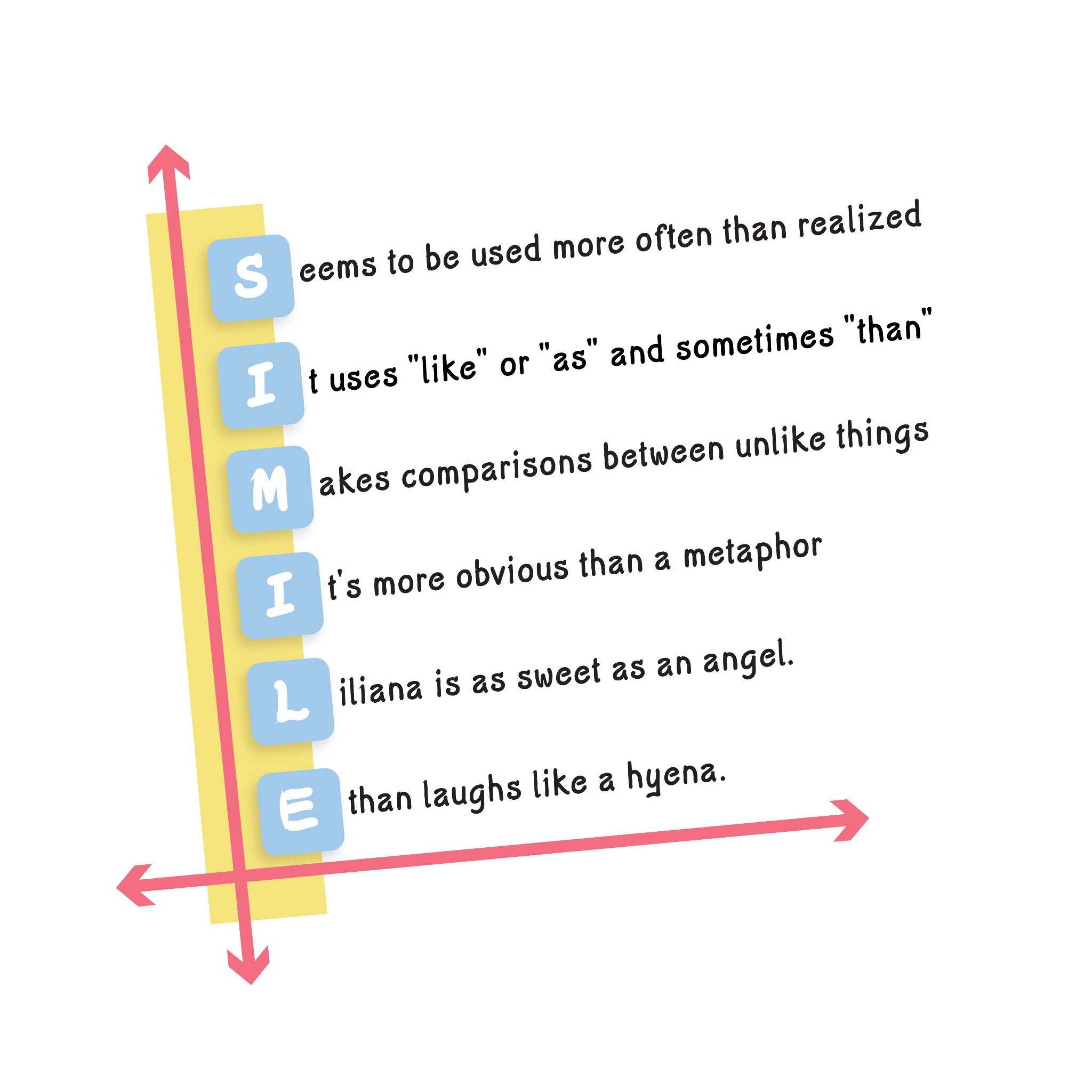 Root of the Matter: Vocabulary Acrostics
Create a vocabulary acrostic word puzzle using the word part assigned.
Write the word part and its meaning at the top of the paper. 
Write the word part vertically on the left side of the paper.
Explain the meaning of the word part using examples that begin with the letters that make up the word part.
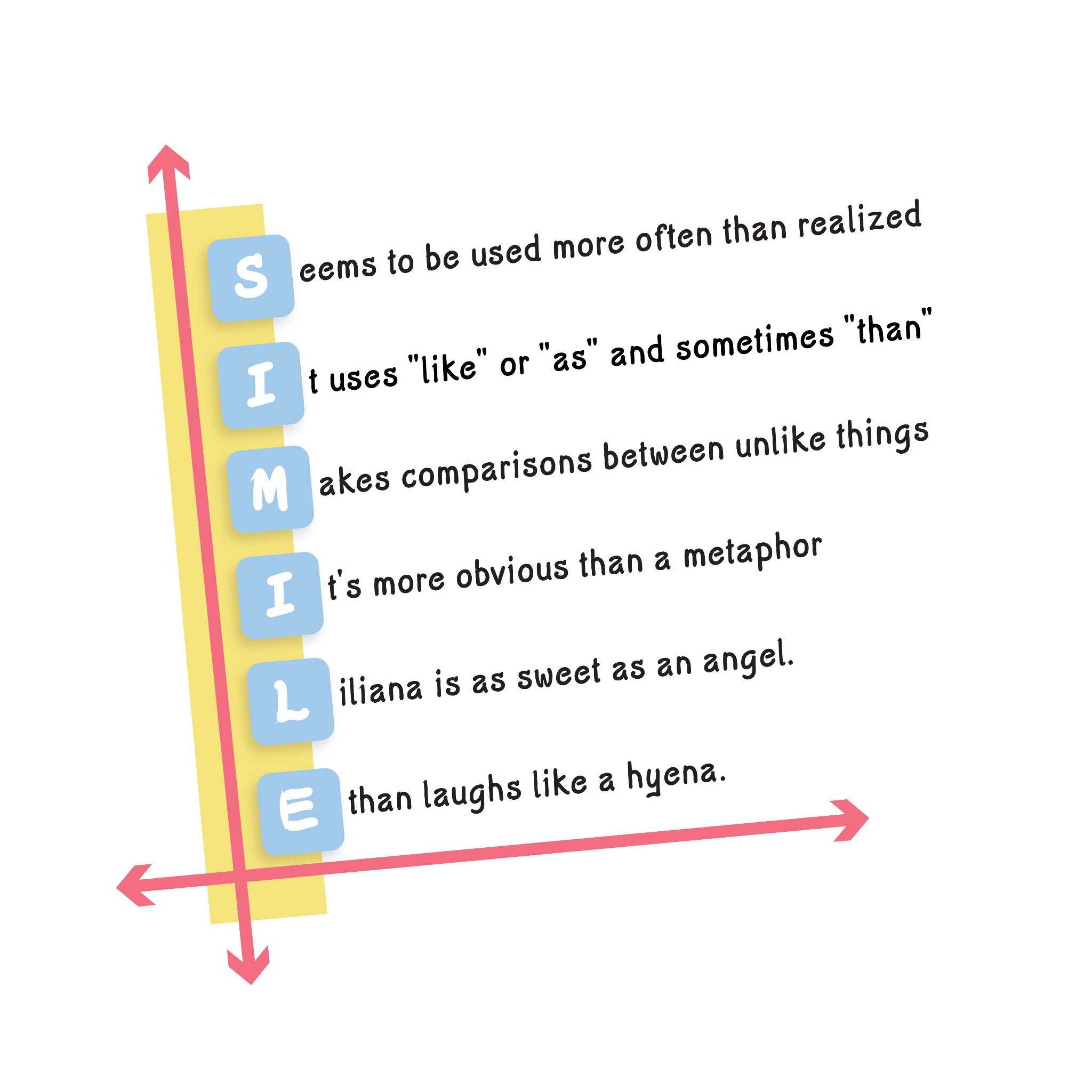 Origins of English

Where did modern English originate?
How do Greek and Latin roots influence how we speak and write today?
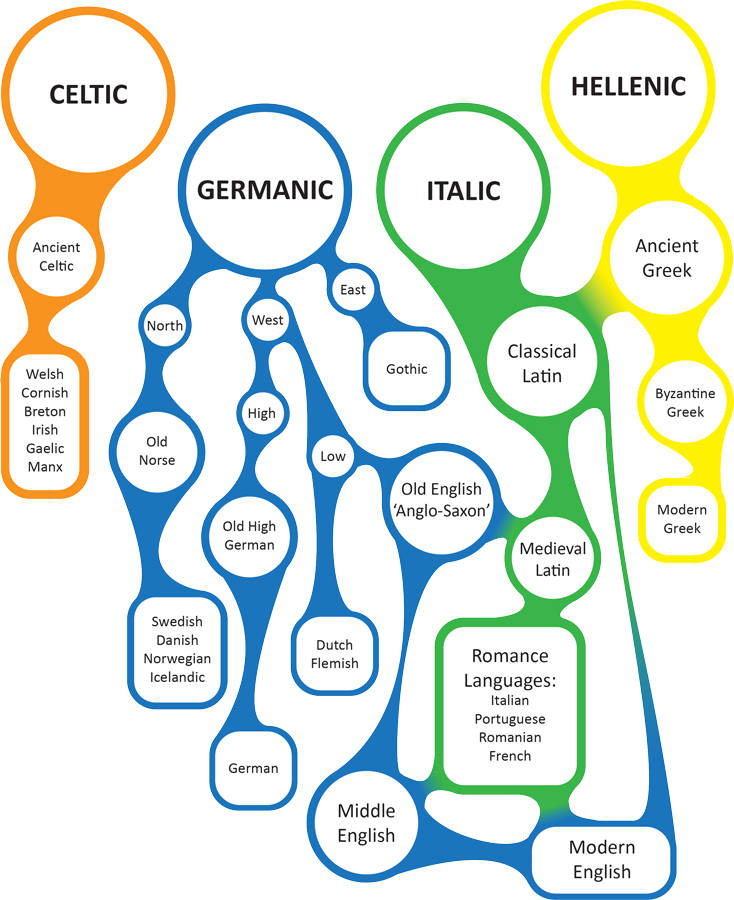 Put Down Those Roots: Card Matching Example
Let’s look at some common words and how their spelling and pronunciation shift across languages.
[Speaker Notes: Consider using Google translate’s “Listen” feature so students can hear the pronunciation.]
Put Down Those Roots: Card Matching
Match the English word with its 6 foreign counterparts.
Pay attention to how the word is spelled and how it’s pronounced.
It’s okay if you are unsure. Try your best!
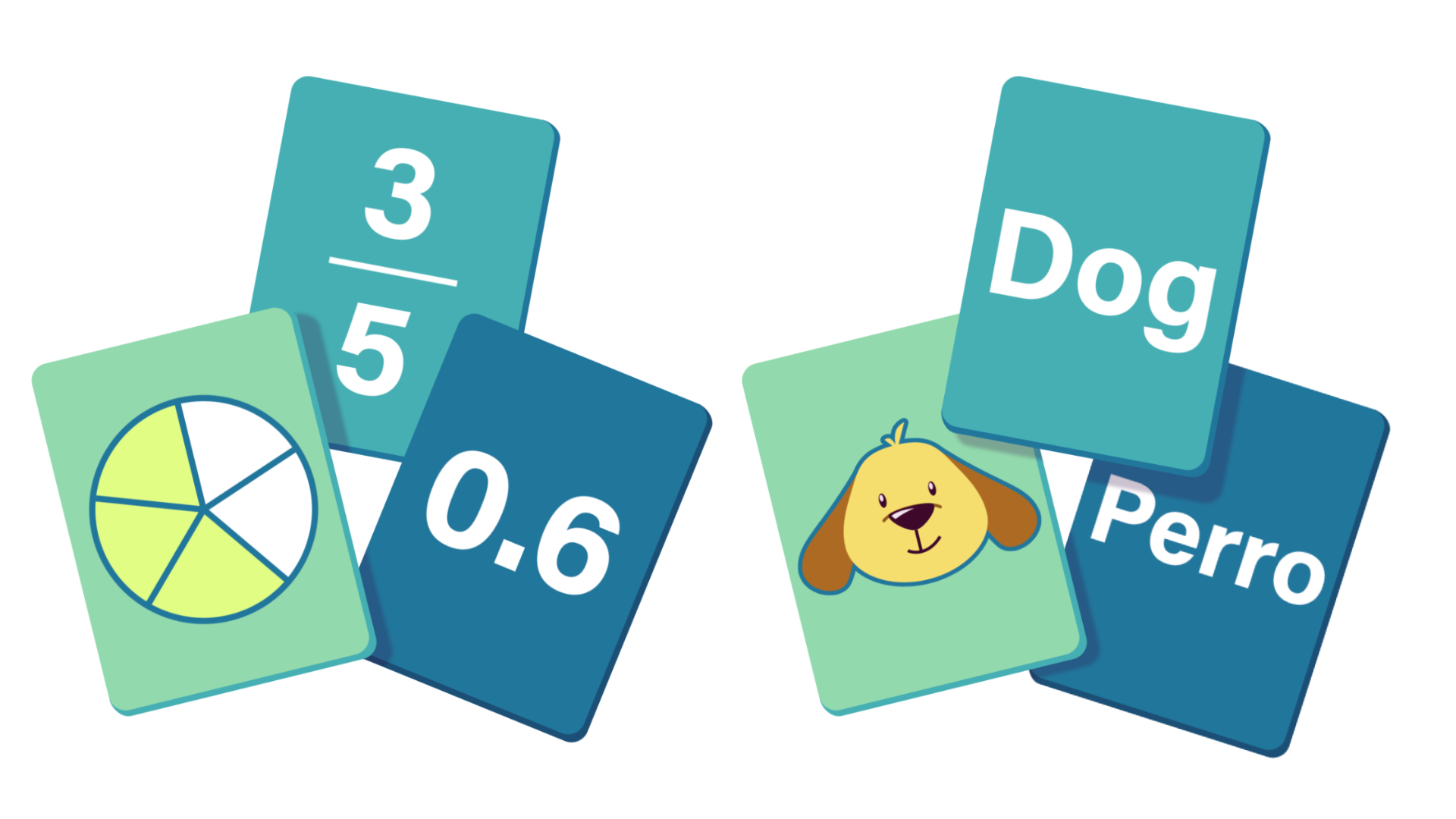 Put Down Those Roots: Card Matching
ICAP
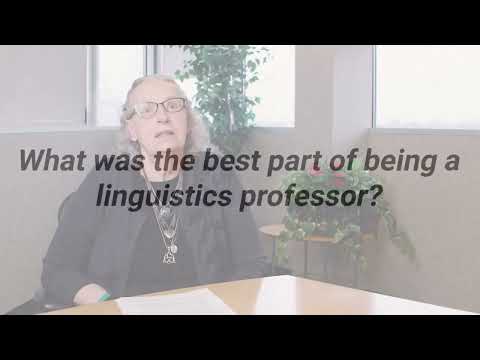 [Speaker Notes: K20 Center. (2023, January 12). ICAP-Linguistics [Video]. YouTube. https://youtu.be/INqfuE3UoQQ]
3-2-1
List 3 things you learned from the interview with the linguist. 
List 2 ways you can use what you have learned from this interview/lesson in school or in your personal life.
Write one question you still have regarding the interview, careers in linguistics, or Greek & Latin roots.
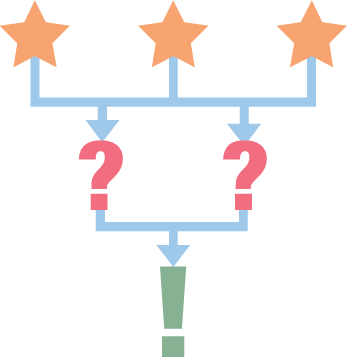